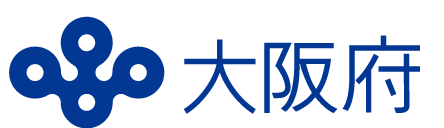 参加無料
はじめての
障がい者雇用セミナー
これから障がい者雇用を検討される企業の方を対象に、障がい者雇用の基本に関する講義と
先進企業の取組みを紹介します。
令和4年
８月９日（火）　　14:00～16:30
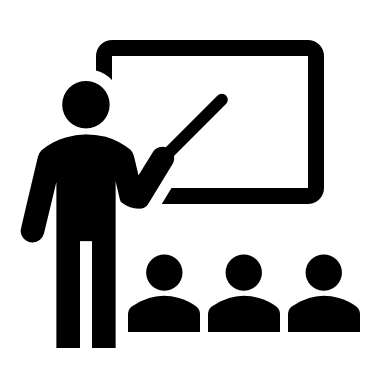 申込締切
令和4年８月３日（水）
対　　象　企業の方（経営者、人事・労務担当者等）
参加方法　オンライン：Microsoft Teams
定　　員　30名（申込先着順）
申込方法　裏面をご確認のうえ、お申込みください。
株式会社三　喜　代表取締役
株式会社サンキ　取　締　役
主　　 催　 大阪府
問合せ先　大阪府障がい者雇用促進センター
               （大阪府 商工労働部 雇用推進室 就業促進課 障がい者雇用促進ｸﾞﾙｰﾌﾟ）
　　　　　　　　　TEL　06-6360-9077　　FAX　06-6360-9079
　　　 　　　　　 E-mail　 shugyosokushin-g04@gbox.pref.osaka.lg.jp
《申込方法》　　　　　
「大阪府インターネット申請・申込みサービス」よりお申込みください。
（URL）
https://www.shinsei.pref.osaka.lg.jp/ers/input?tetudukiId=2022050095　

（QRコード）
■お申し込みいただいた個人情報は、本セミナーの運営にのみ利用させていただきます。
■手話通訳が必要な場合等は、事前にお申出ください。
■インターネットによる申込みが難しい場合は、下記「参加申込書」に記入のうえ、
　 問合せ先（表面）あてにFAXまたはE-mailでお申込みください。
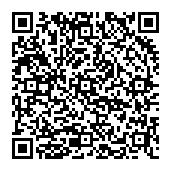 《留意事項》
　・セミナー前日までに、参加URLを送付します。「shugyosokushin-g04@gbox.pref.osaka.lg.jp」より、
案内を送信しますので、受信できるよう設定をお願いします。
事例紹介企業のご紹介
〇株式会社サンキ

・所在地： 〒575-0061 大阪府四條畷市清滝中町30-13
　
・事業紹介：福祉事業・保育園運営・不動産賃貸
 
・平成24年度　大阪府障がい者雇用貢献企業顕彰「ハートフル企業チャレンジ応援賞」受賞
〇株式会社三喜

・所在地： 〒575-0061 大阪府四條畷市清滝中町30-5　

・事業紹介：福祉事業・保育園運営・梱包加工業
 
・金の卵発掘プロジェクト2016　「女性起業家賞」受賞
　　　テーマ　「ダウン症の方専門の用務員育成所」
「はじめての障がい者雇用セミナー（８月９日）」参加申込書
検索
大阪府　障がい者雇用セミナー